Industry 4.0 Introductory Training
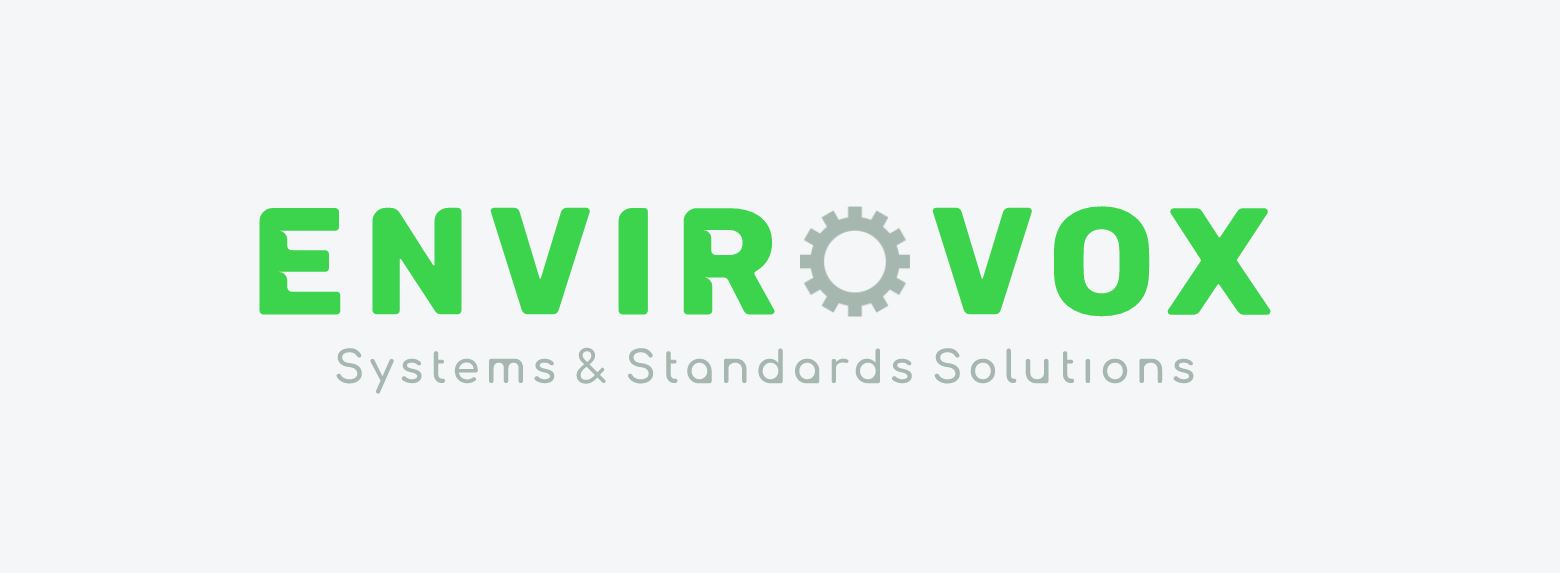 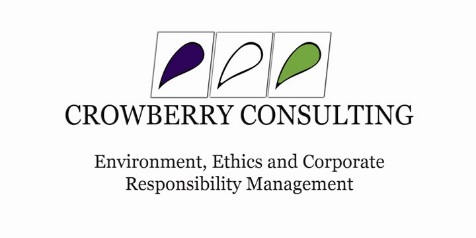 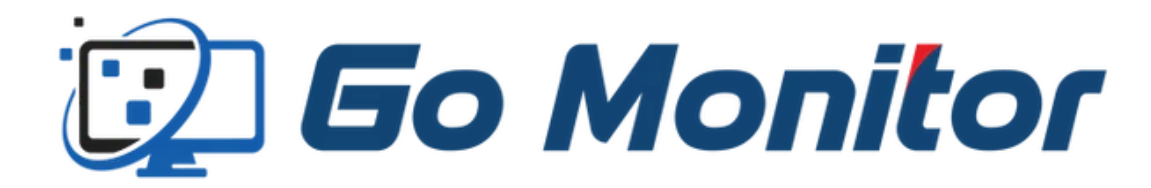 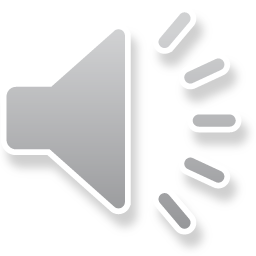 About this course…
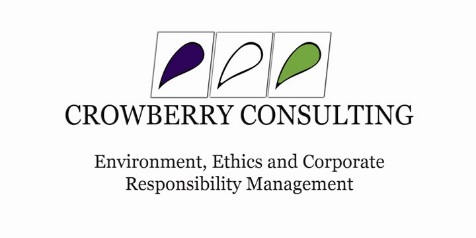 This course 0ffers interactive workshops and structured content on  Industry 4.0 – From energy monitoring and related ISO standard through to Condition Monitoring of Assets and Lean Manufacturing Solutions.
No previous knowledge or experience is expected.
Your participation is also required.
You won’t need any extra materials aside from the links and references included in these tutorials. If you have any questions, you can contact us for tailored answers and solutions.
Brendan Mackey from Envirovox will be leading this course with contributions from Crowberry Consulting and Chris West from GoMonitor.  Brendan and Chris have a combined experience of over 15 years in delivering customized Automation and Control Solutions to a wide variety of Industries.
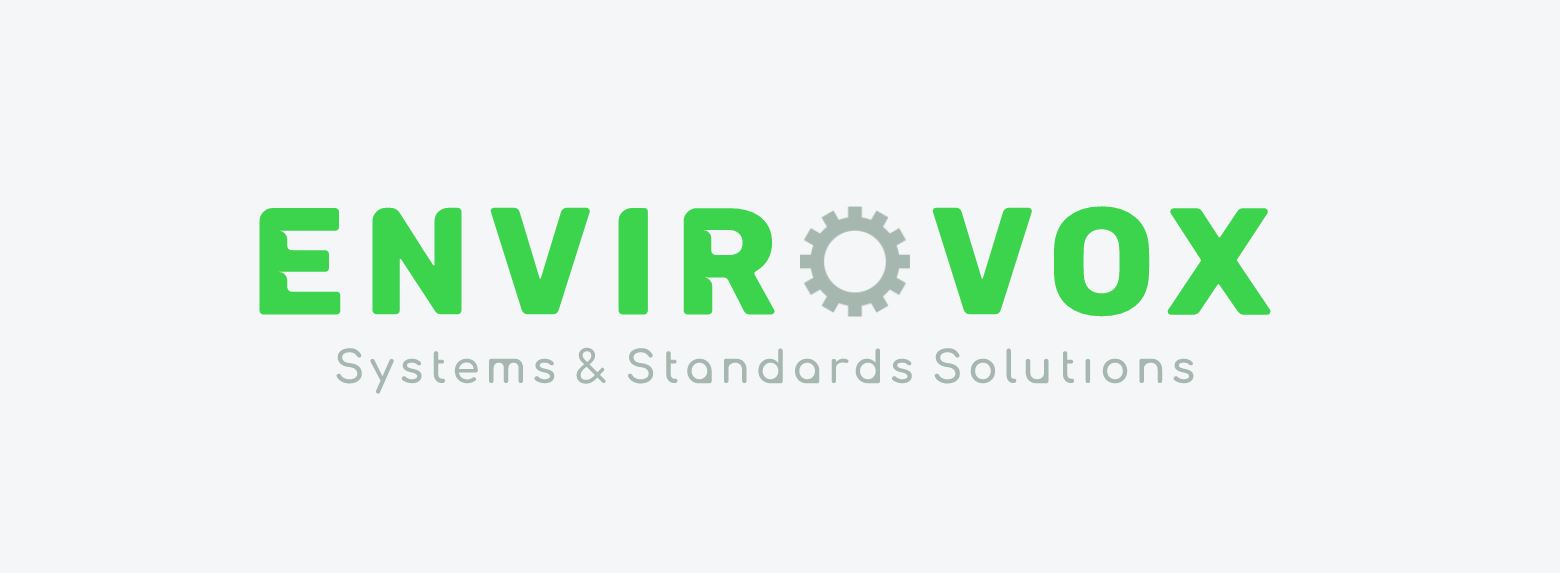 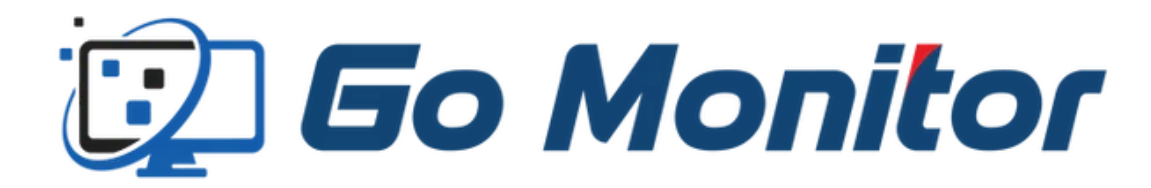 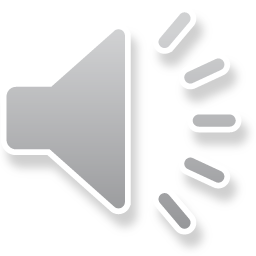 Industry 4.0 – How does it help US?
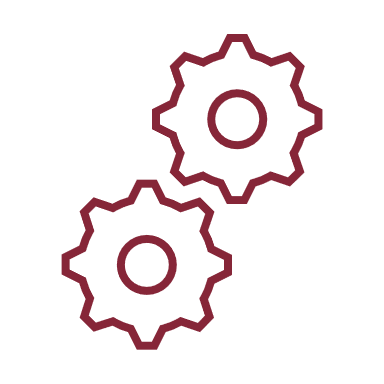 Reduced downtime
Proactive maintenance, not reactive maintenance
Where reactive is required, the data helps diagnose and solve quicker
Reduced emissions
Lower cost
Higher quality
Share data with stakeholders
Brand reputation
Agile approach to development
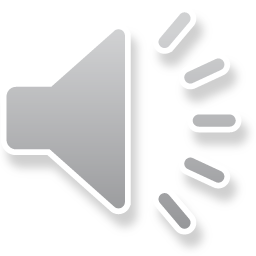 What will we cover in this Course?
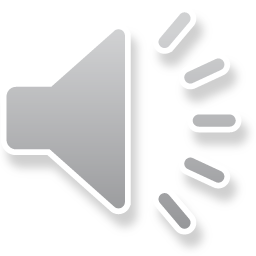 Additional Learning
There will be periodic quizzes throughout the course, these are for reflection on the material covered and how it can help participants. 
There will be an opportunity for feedback on the course and advice from Crowberry Consulting and GoMonitor on how we can help approach Industry 4.0 with you and how we can help you achieve the Standards desired.
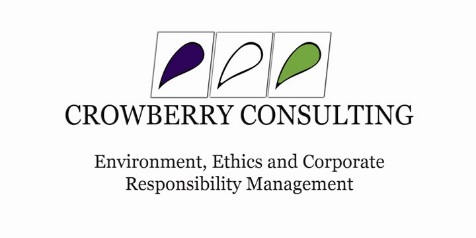 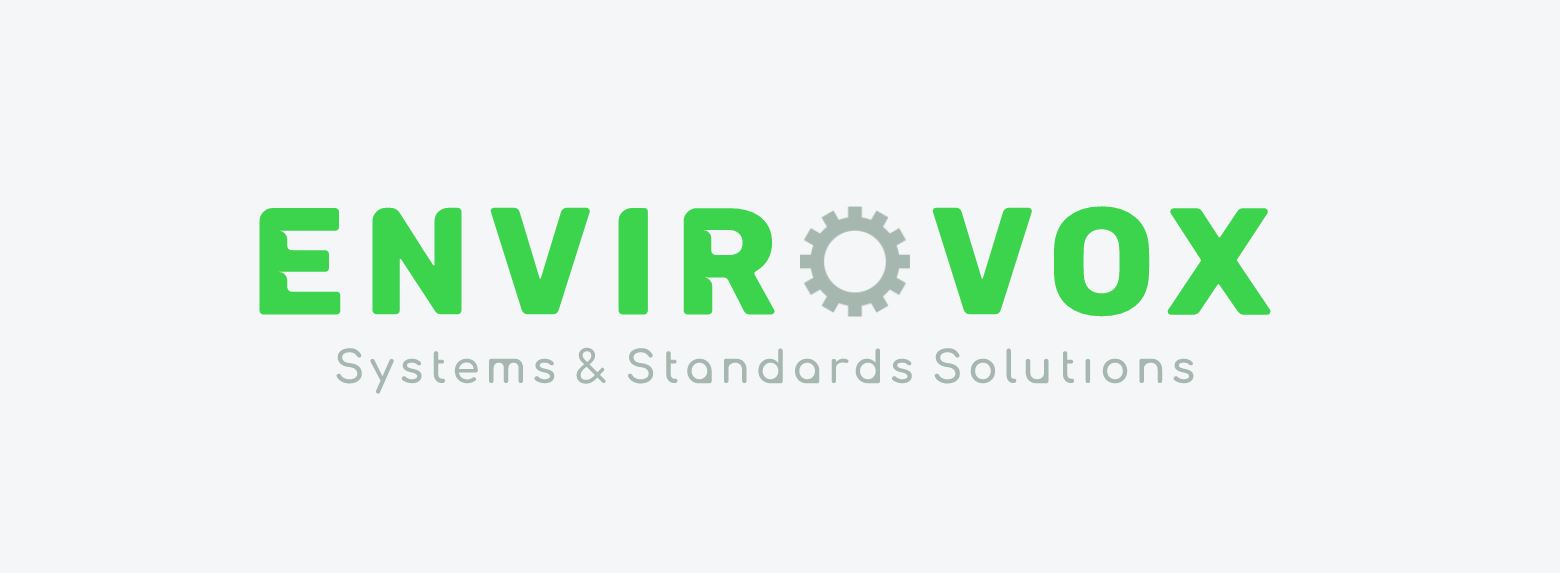 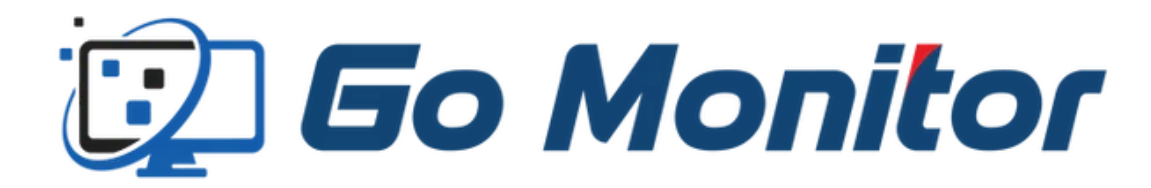 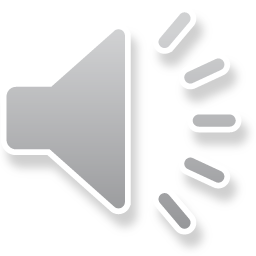